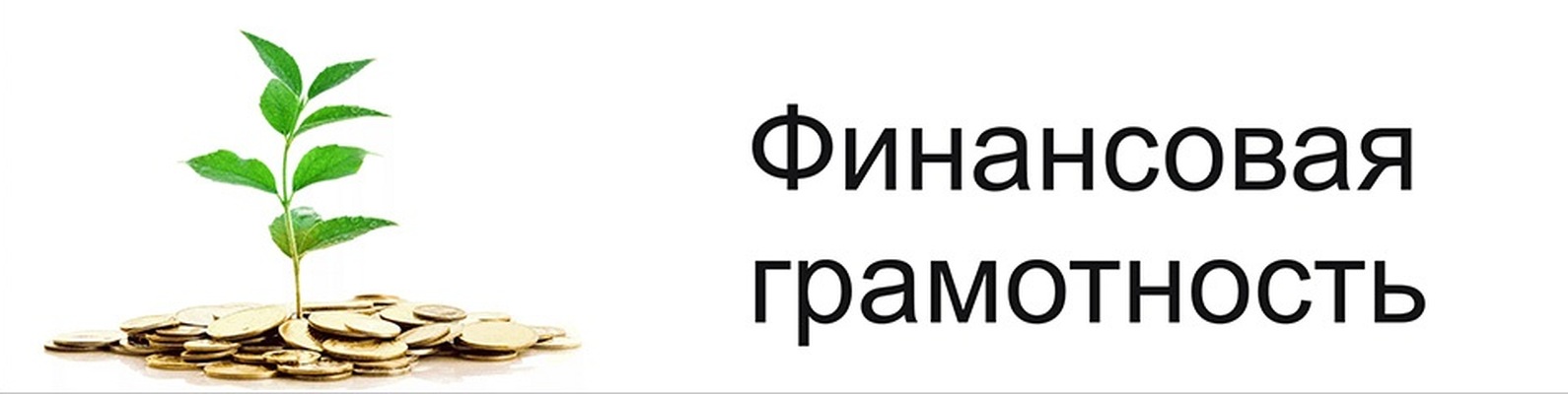 ИГРА   КВЕСТ
Выполнила группа №5
Иудина М.С
Колосова Д.С
Константинова А.Е
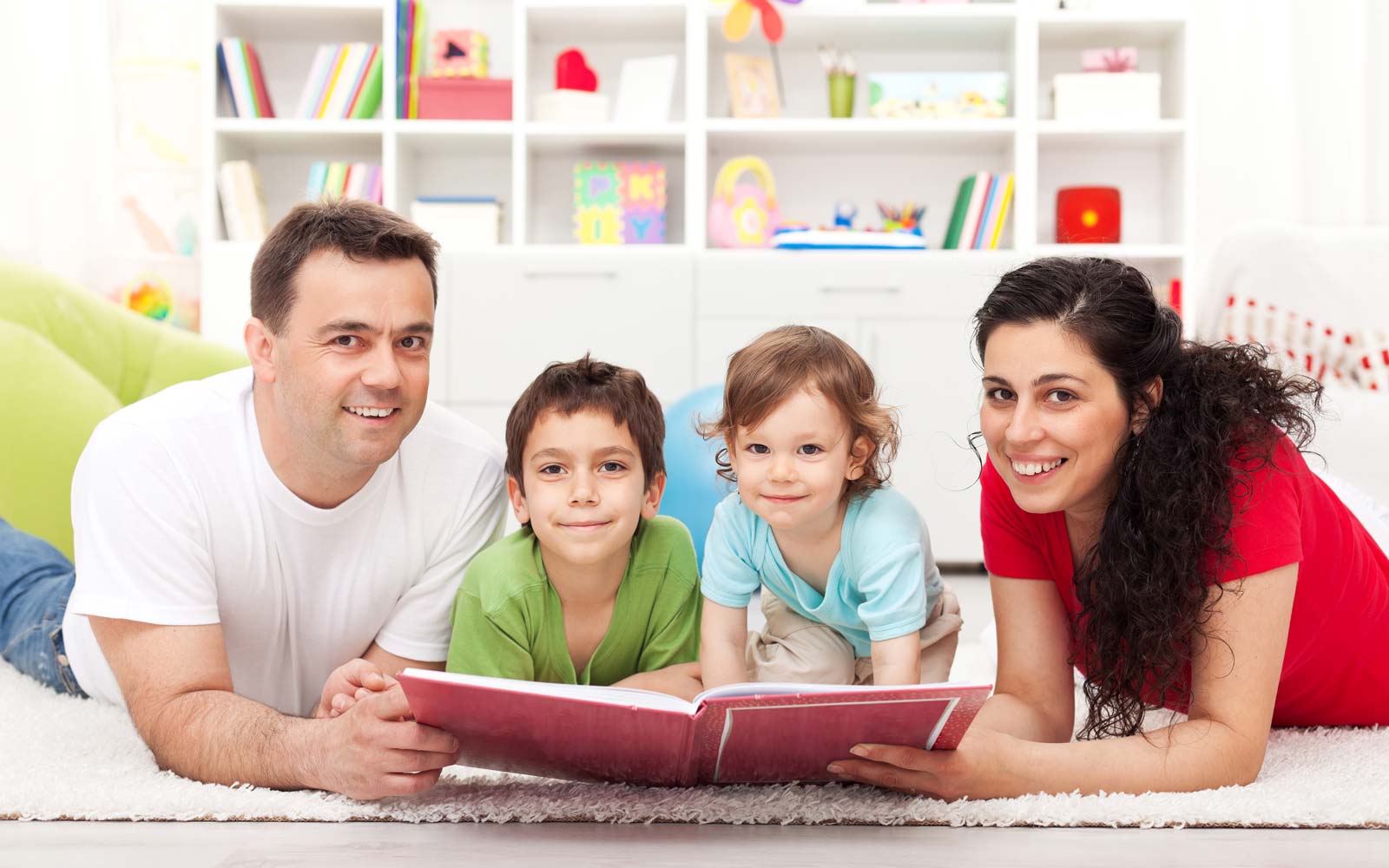 «Папа, мама, я – финансово 
грамотная семья»
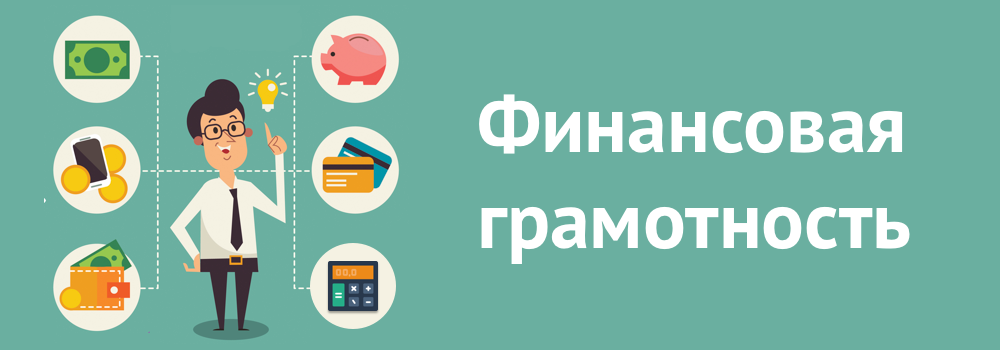 Цель:  
формирование основ финансовой грамотности как необходимого условия повышения уровня  и качества жизни граждан
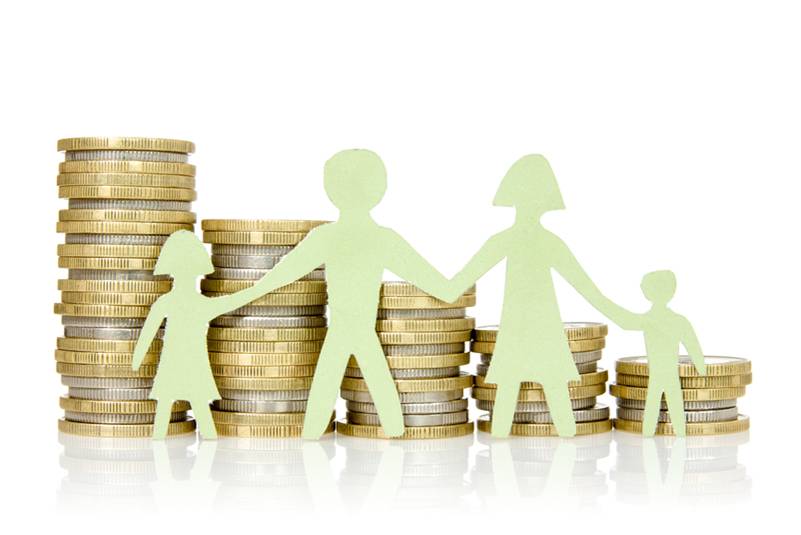 АктуальностьФинансово грамотная  семья- осознанно планирует свои доходы и расходы;- рационально выбирает финансовые продукты и услуги;- способно следить за состоянием личных финансов;- разбирается в финансовых вопросах;- способно отстаивает свои права как потребители финансовых услуг;- способно к личному стратегическому финансовому  планированию.
Краткое описание игры квест
Игра проводится как внеурочное образовательное событие, являясь групповым соревновательным квестом. 
Примерная продолжительность – 40минут
Для проведения игры необходимо создать  4 команды по 3 человека. Подготовить отдельные кабинеты, на которых будут размещены  станции. Разработать маршрутные листы, где будут указаны станции в определенном порядке для каждой команды. Подготовить монеты, задания по каждой станции и наградной материал по итогам игры. 
Назначить ведущих ; по 1 ведущему на каждую станцию. 
За каждый правильный ответ к заданиям игроки получают монетки. В конце игры  выигрывает та команда, у которой окажется больше всего монеток.
Маршрутный лист
Уважаемые участники! Приветствуем вас на игре-квесте «Папа, мама, я –финансово грамотная семья». В ходе игры вы должны правильно и как можно быстрее выполнить задания и получить монетки.  Для того, чтобы вам было куда собирать монетки сделаем кошелек.
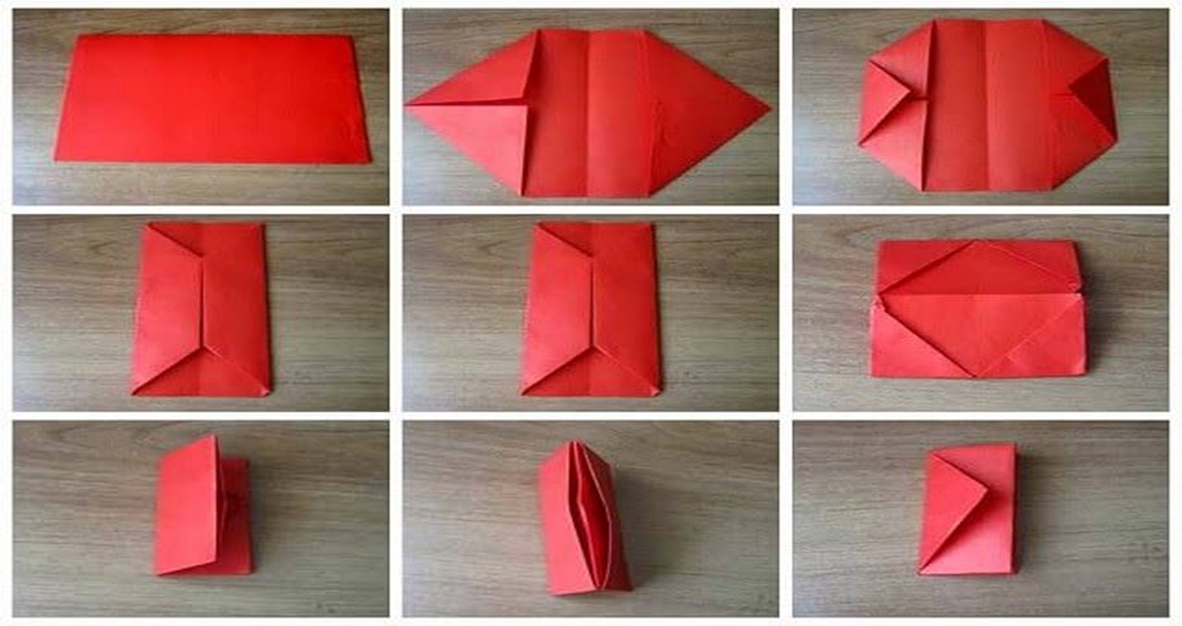 Станция «Деньги любят счет»
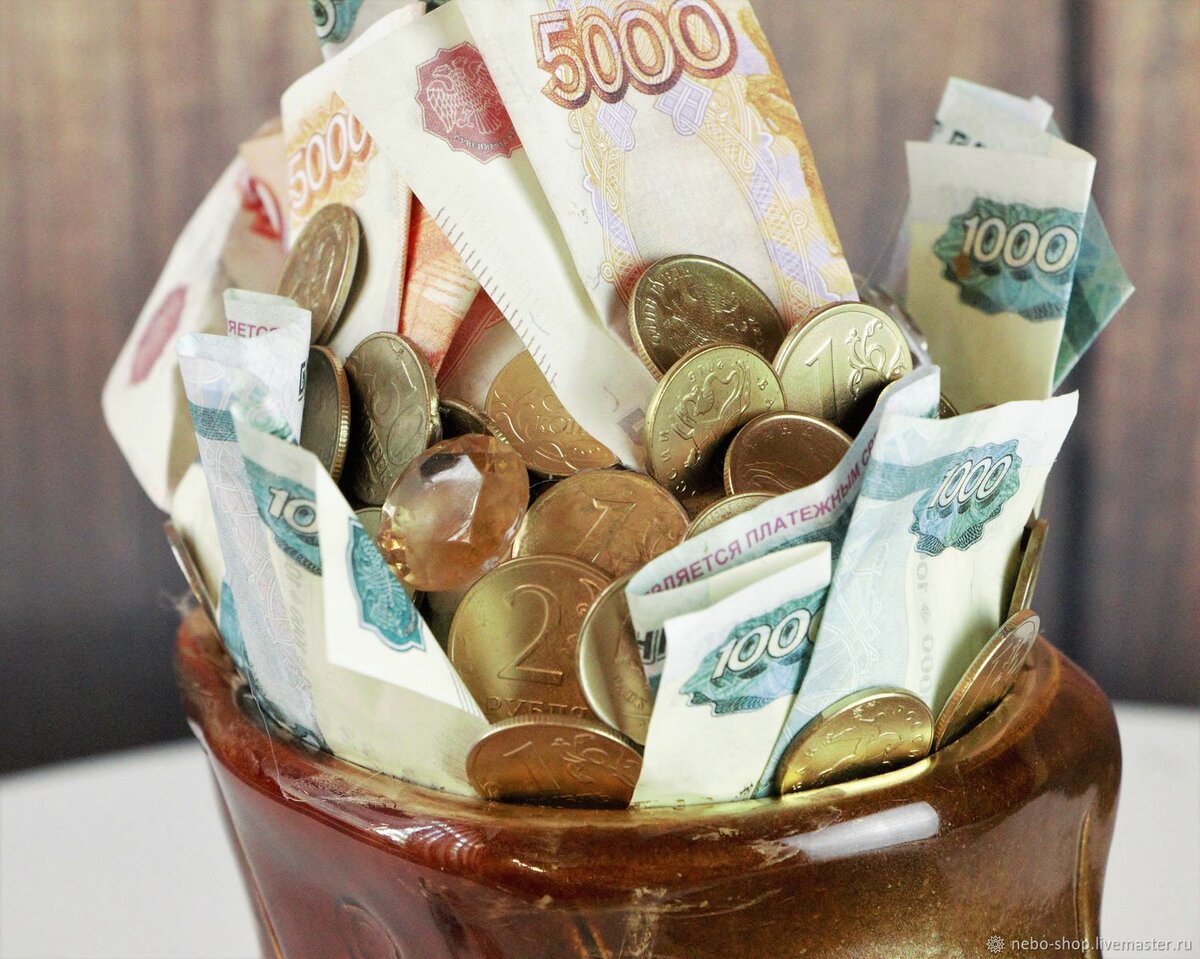 Мама дала Оле 5 монет по 10рублей. Хватит ли этих денег Оле, чтобы купить шоколадку за 48 рублей?
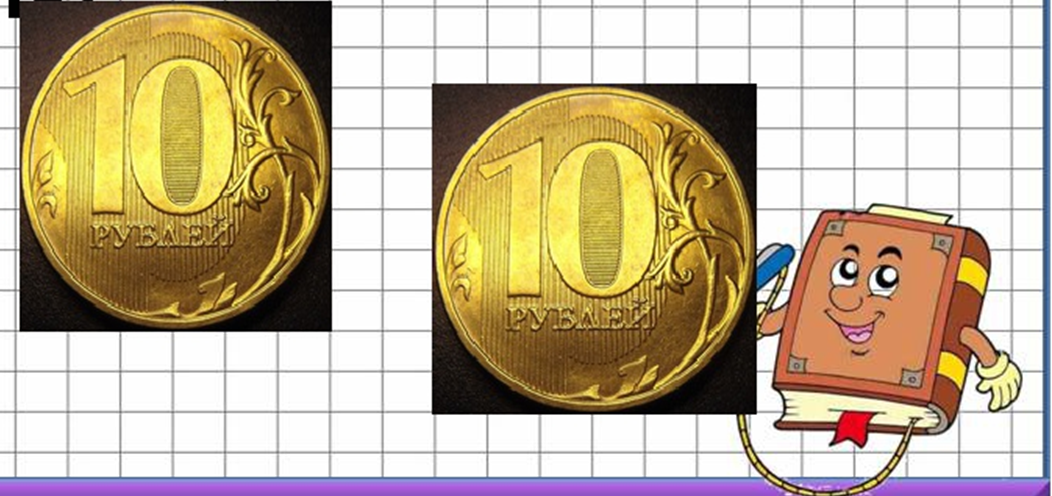 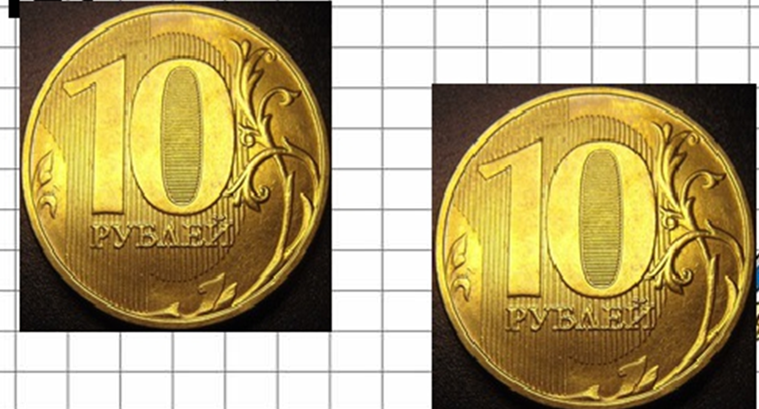 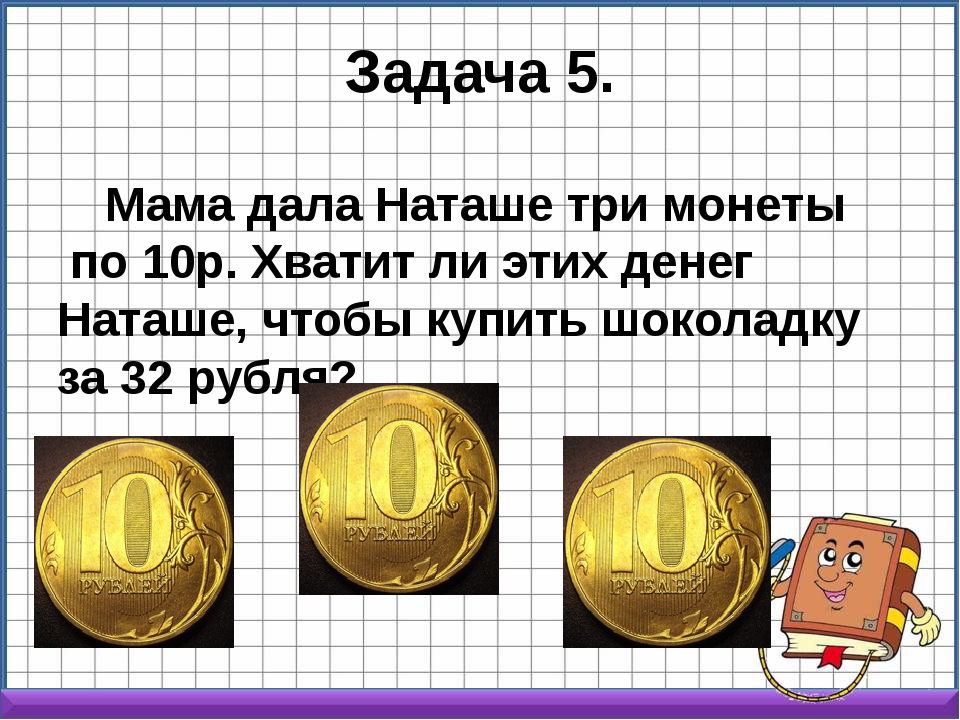 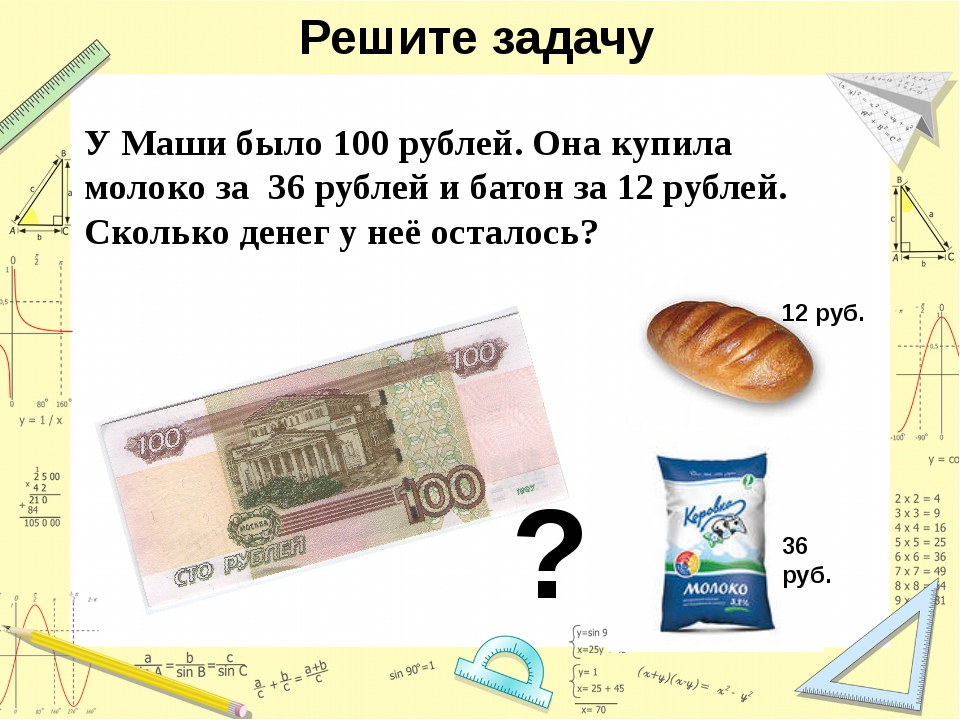 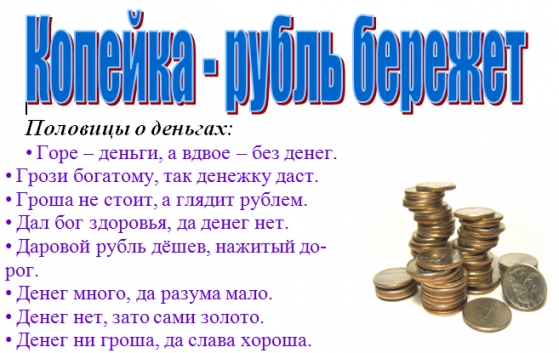 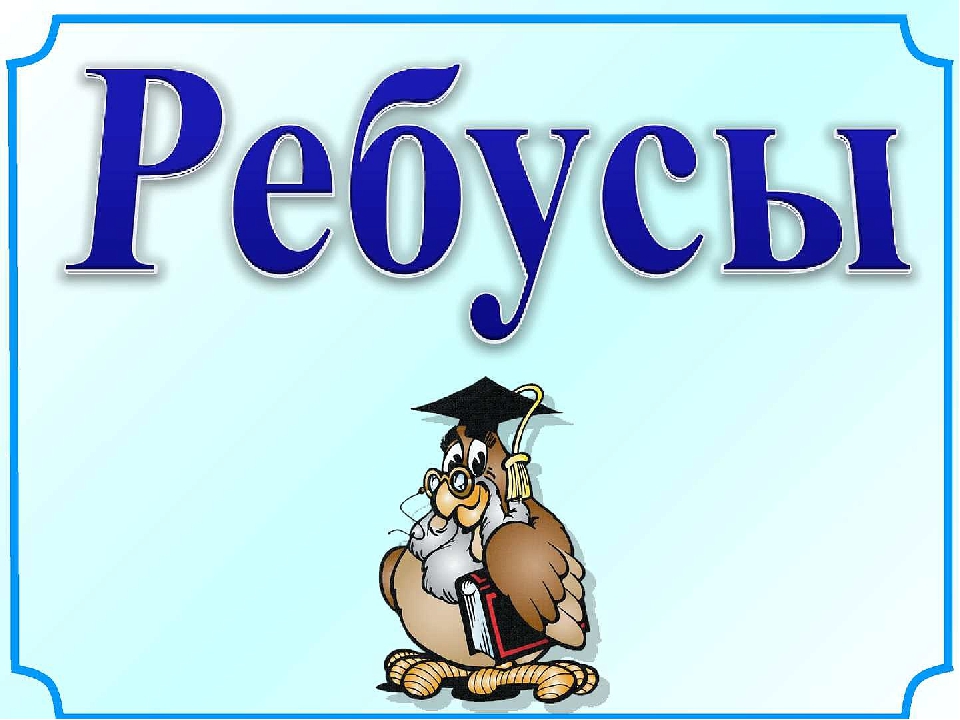 Станция «Ребусы»
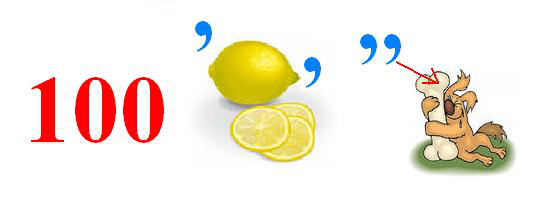 Стоимость
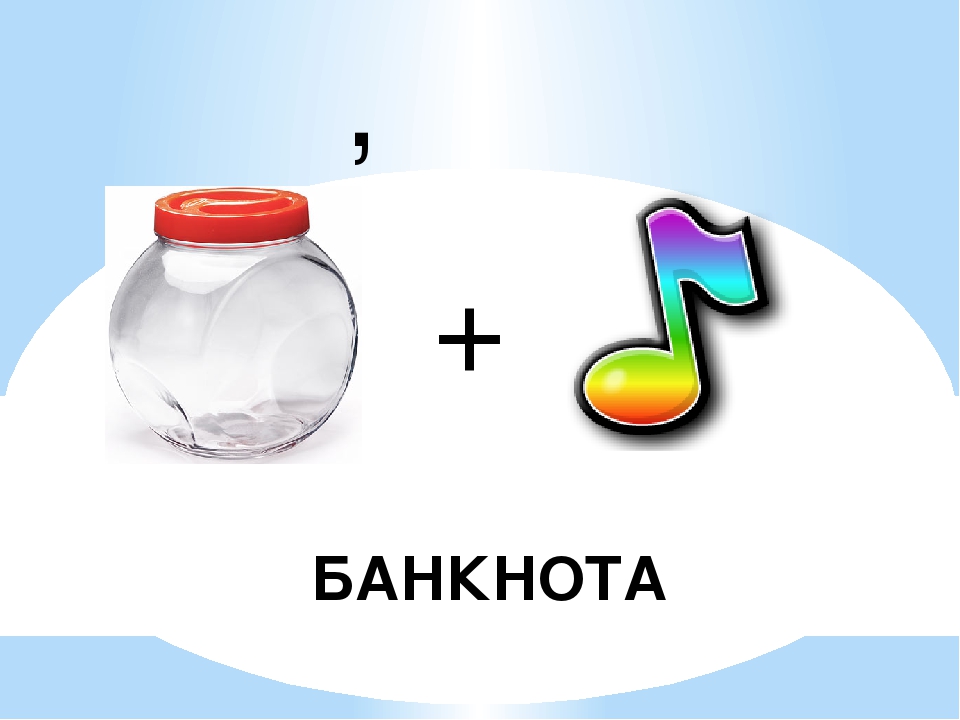 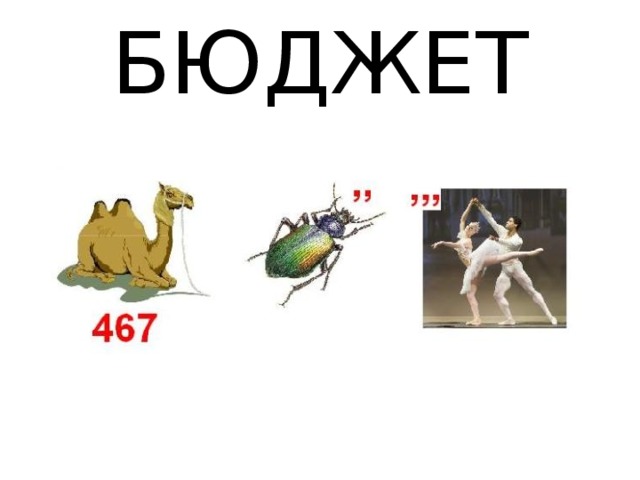 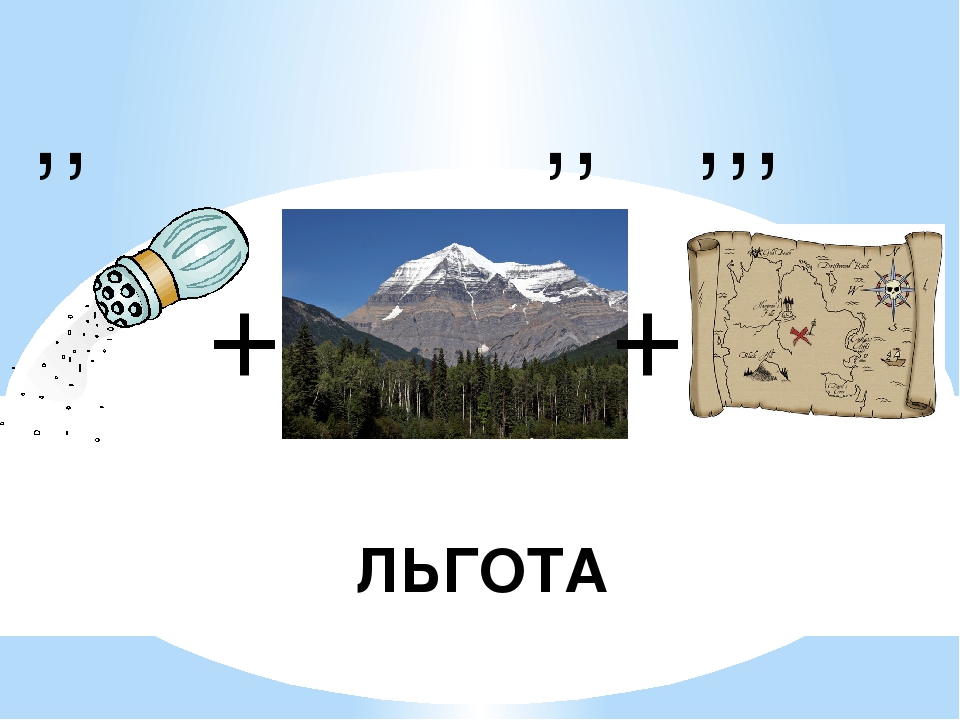 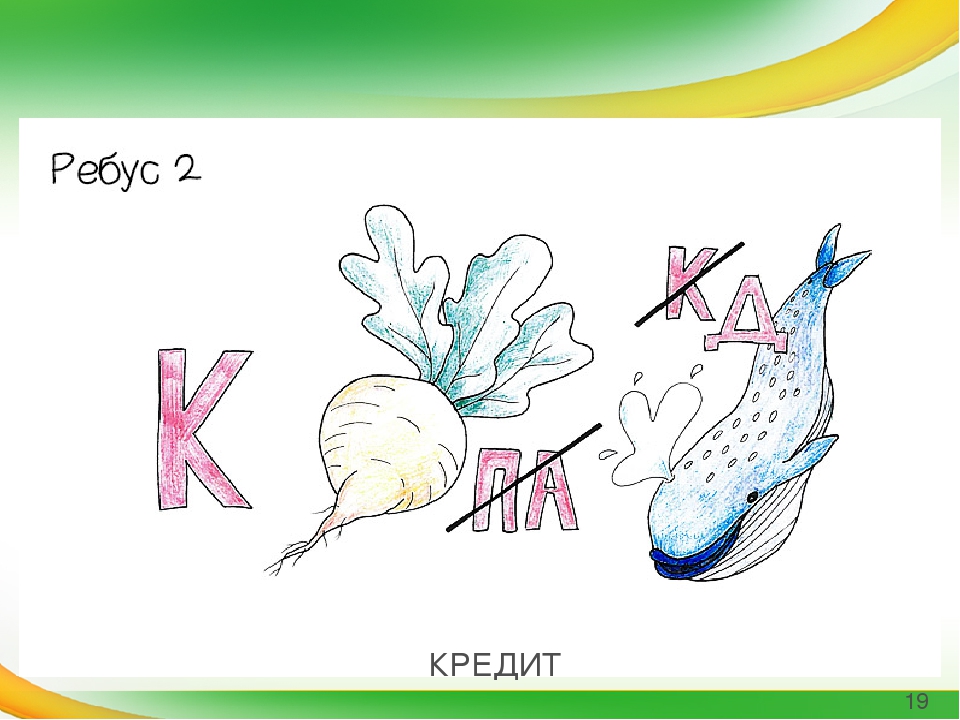 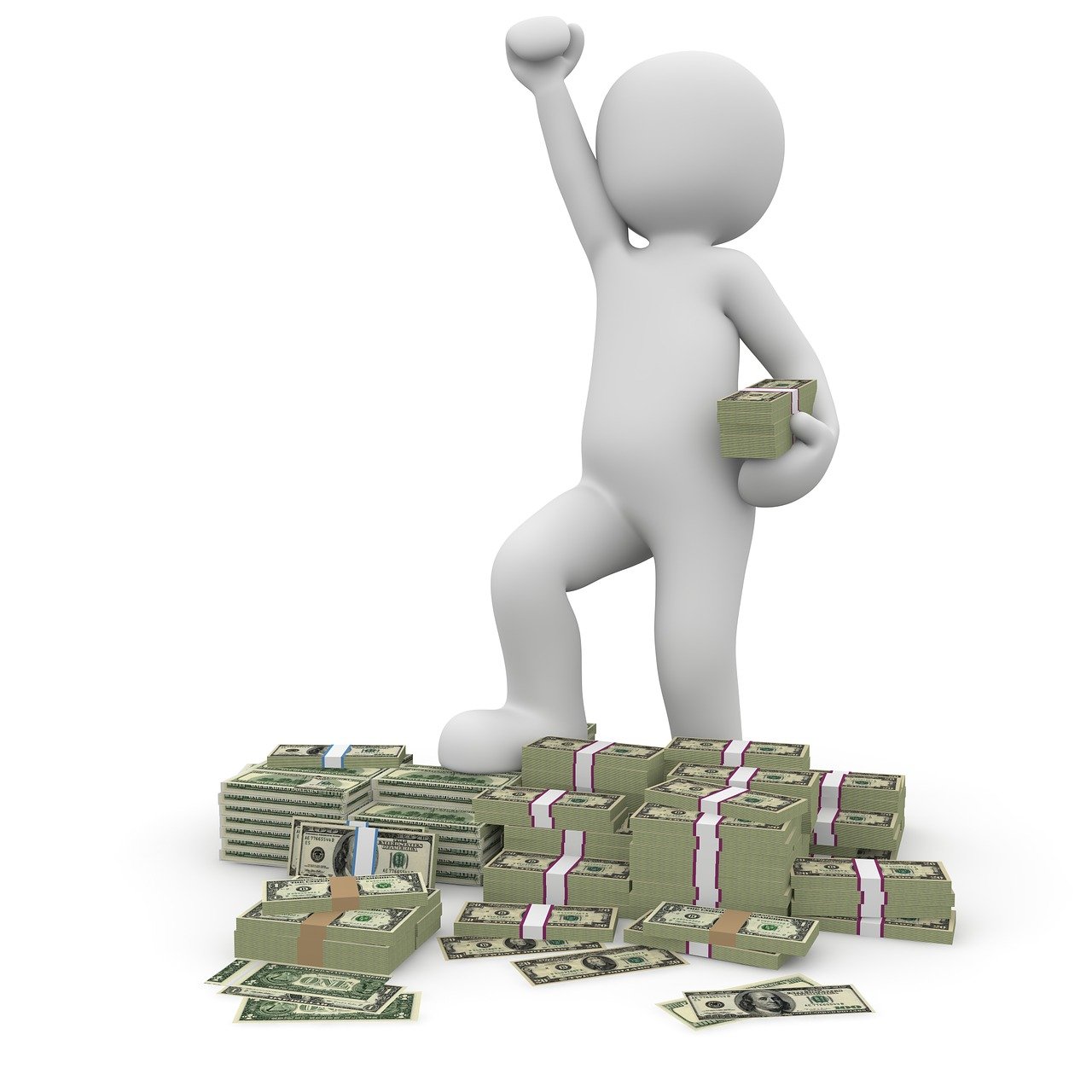 Станция «Деньга деньгу родит»
Слова, начинающиеся на букву «Н»
1.Имеющийся налицо (наличные)
2. Частично взимается  с месячных и текущих доходов (налог)
3.Отсутствие средств для жизни (недостаток)
4. То, что осталось от предшествующего владельца (наследство)
5. Что такое надобность, потребность (необходимость)
6. Испытывать потребность в чем-то (нуждаться)
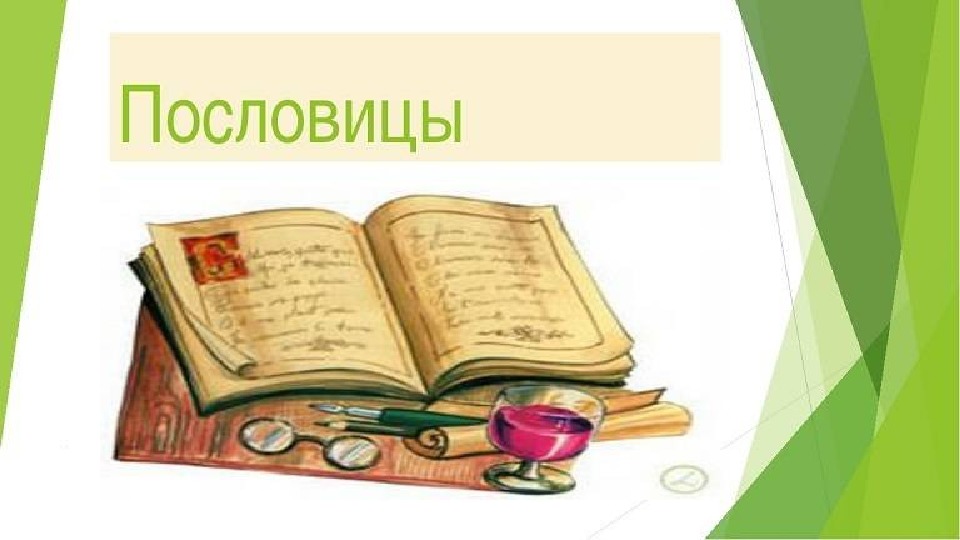 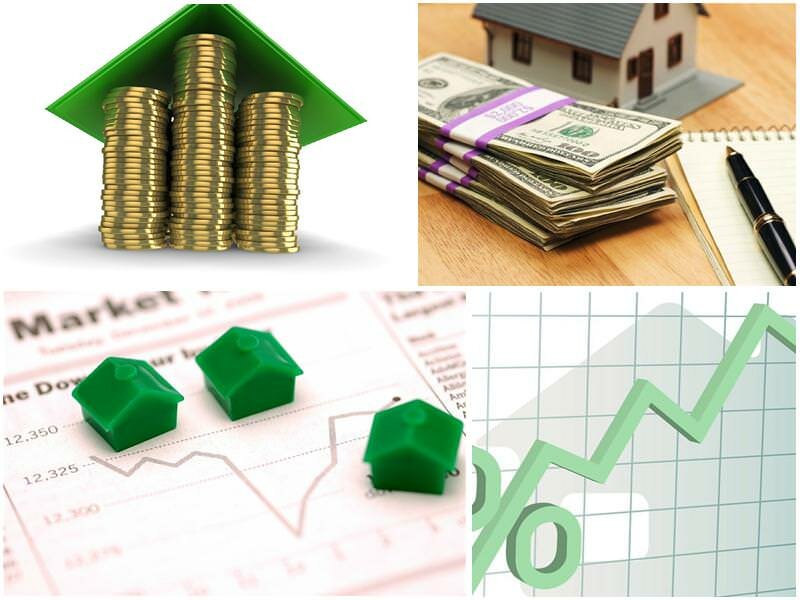 Докончи пословицы 

1. Копейка рубль … (бережет)
2. Нелегко деньги нажить, а …(легко прожить)
3. Деньги любят… (счет)
4. Скупой платит… (дважды)
5.  Не имей сто рублей, а… (имей сто друзей)
Станция «Банк»
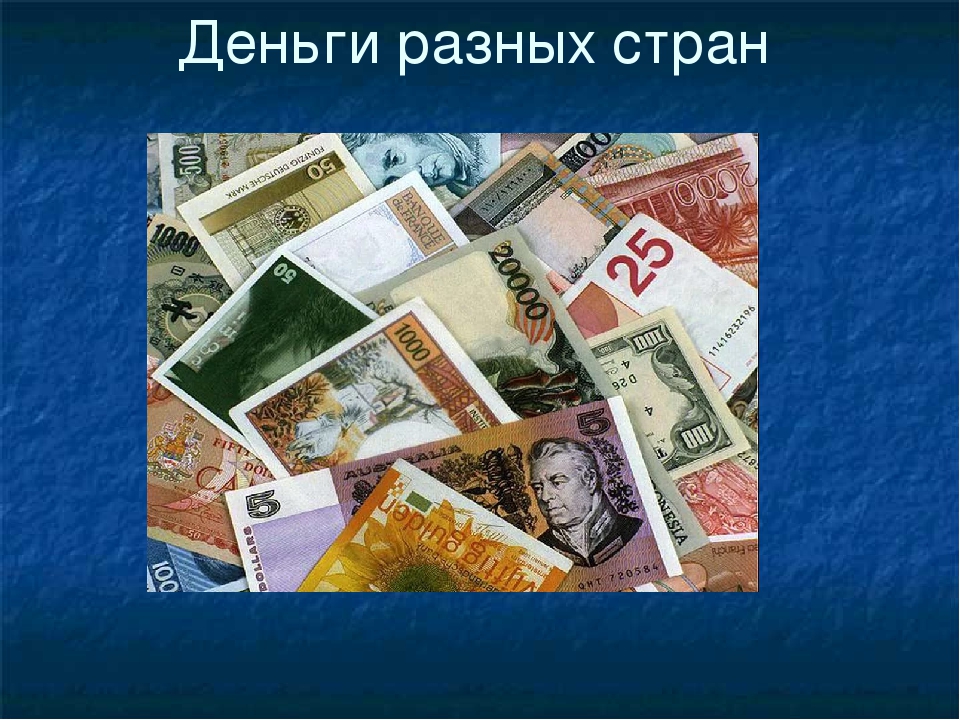 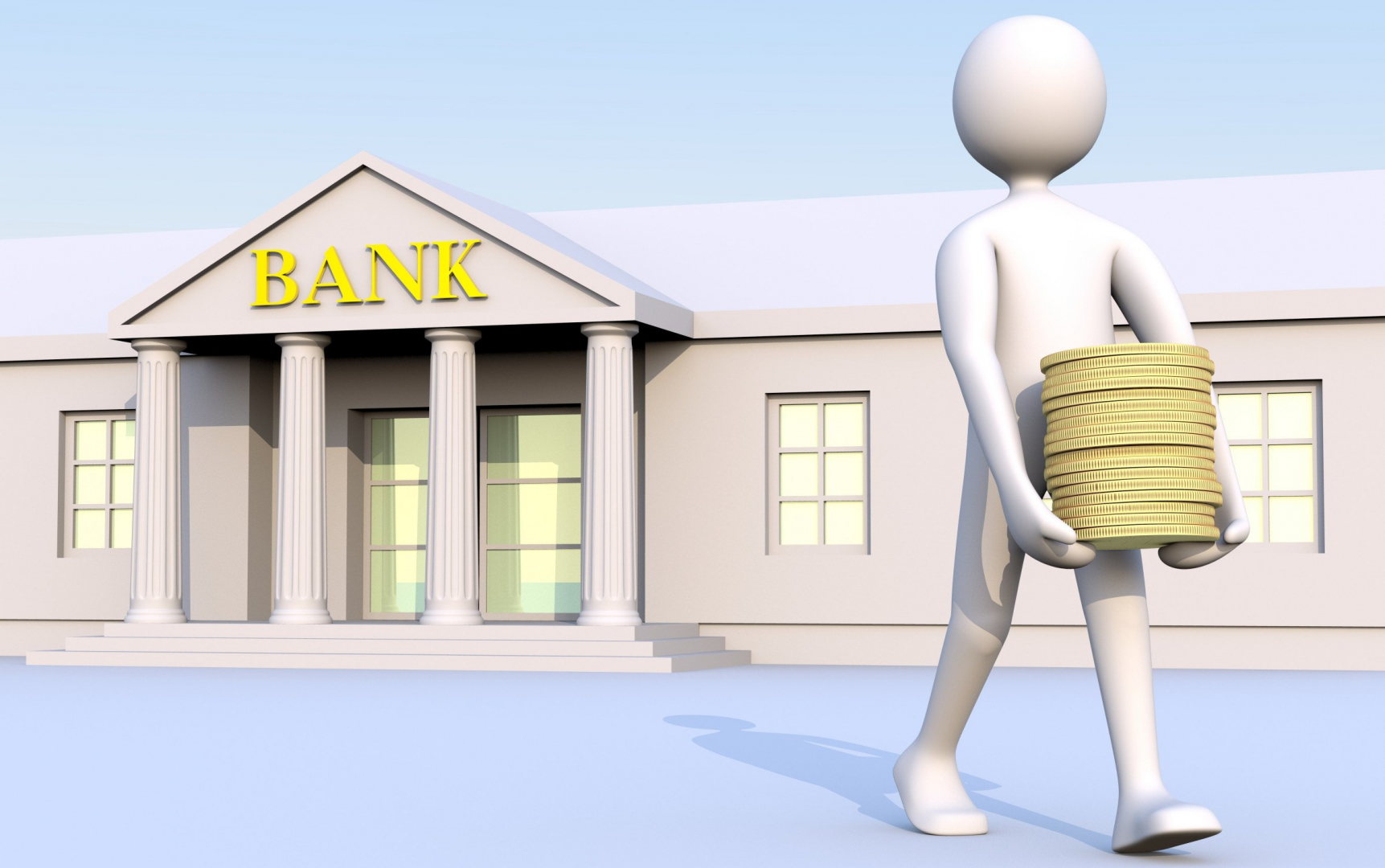 Что такое банк?  Банк – это организация, которая работает с деньгами. Банк принимает деньги на хранение, выдает деньги вкладчикам, предоставляет деньги в долг. В банк мы приносим деньги, оплачиваем разные услуги. В банке есть отделы как: операционный, кредитный, отдел ценных бумаг, валютный.  Сейчас мы находимся в валютном отделе. 
Валюта- денежная единица государства. 
Задание: Какие виды валюты вы знаете?